Окружность и круг.
Ввести понятия окружности, круга, радиуса, диаметра.Вывести соотношение между радиусом и диаметром.Научить находить радиус, если известен диаметр и наоборот.Познакомить с инструментом “циркуль”, научить чертить окружность с помощью циркуля.
Цель урока:
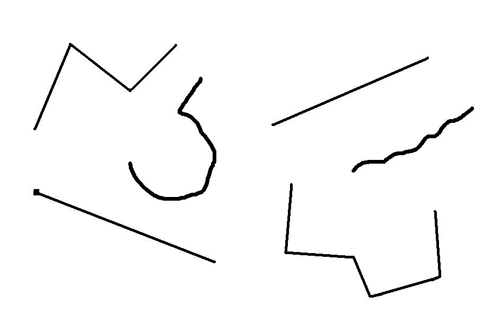 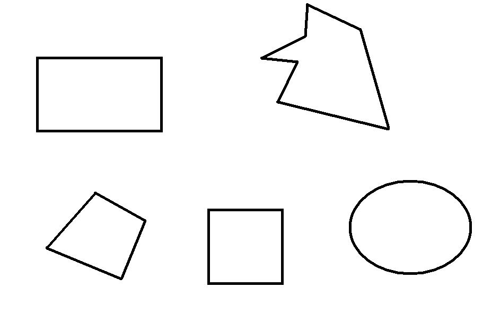 круг
окружность
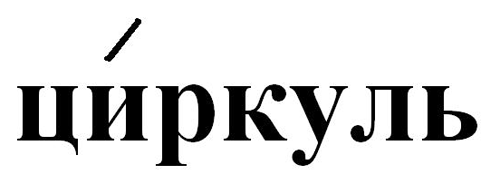 Задание № 1. Начертить окружность
ОА- радиус
.О
В
ОА=r
АВ-диаметр
АВ=d
d=2r
 r=d:2
д
А
Выводы:
Окружность- замкнутая линия, все точки которой находятся на одинаковом расстоянии от данной точки. Эта точка называется центром окружности.
Круг- это часть плоскости, которая лежит внутри окружности (вместе с самой окружностью).
Радиус- отрезок, соединяющий центр окружности с точкой на окружности.
Все радиусы окружности равны друг другу.
Диаметр- отрезок, соединяющий две точки окружности и проходящий через центр окружности
с
А
.
О
м
Задание № 2
Начертить окружность, радиус которой 2 см. Отметьте диаметр и радиус окружности. Найдите длину диаметра.
Задание №3 (устно).
Распределите слова на две группы “Окружность” и “Круг” Объясните свои действия.
Плоская тарелка, блин,  резинка для волос, компакт-диск, покрышка для колес, обруч , кольцо.
Итог урока:
Рефлексия 
Сегодня я узнал…Было интересно…Я понял, что…Теперь я могу…Я научился…У меня получилось…
Домашнее задание. П.22, № 874, 875,878 (а , в), 883 (а).